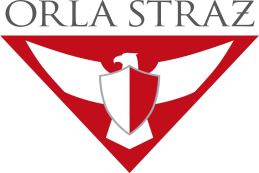 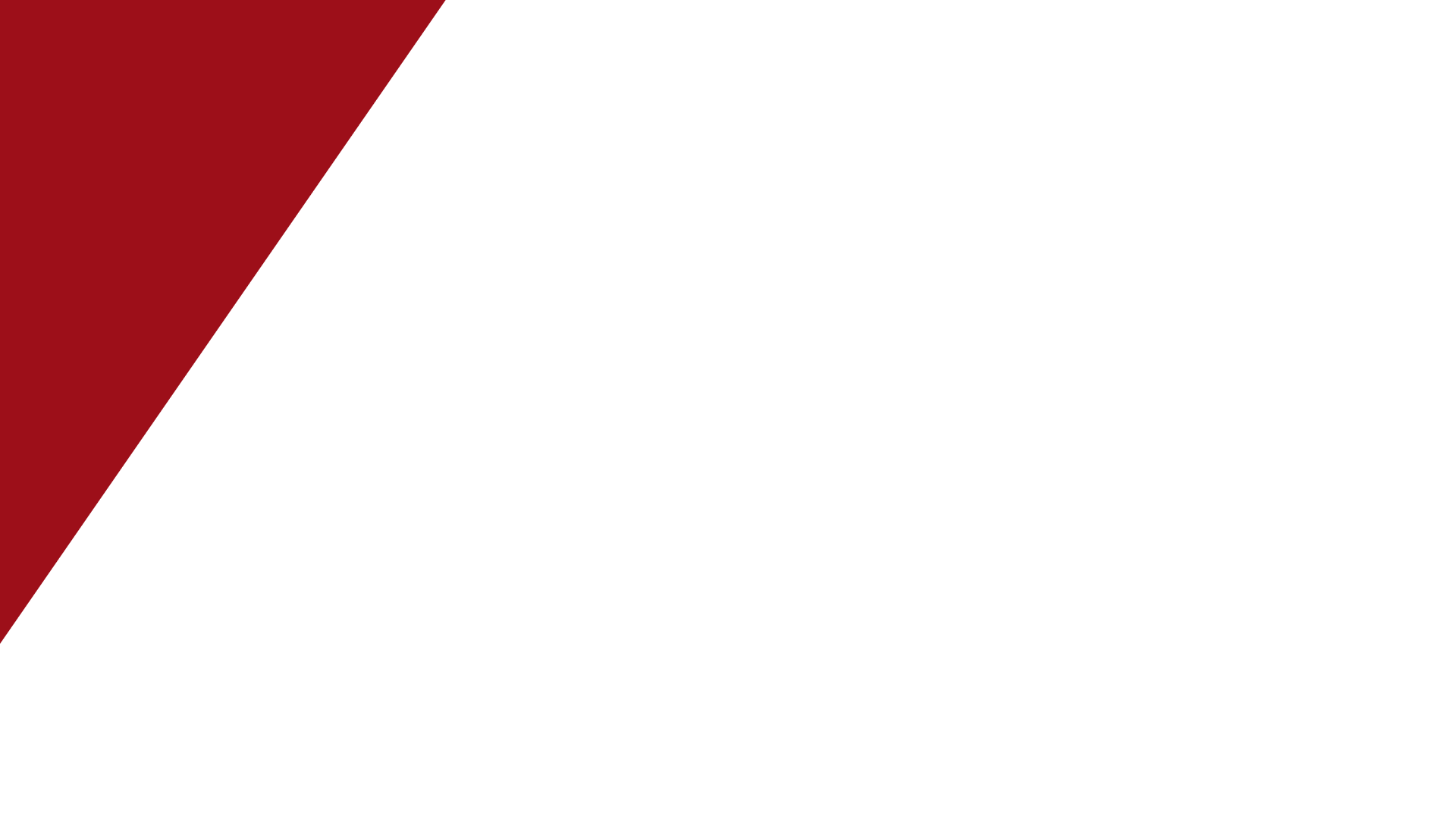 LOS ŚWIATA ZALEŻY
RÓWNIEŻ OD CIEBIE
O POMAGANIU LUDZIOM W ODLEGŁYCH CZĘŚCIACH NASZEGO GLOBU
CO WIESZ NA TEMATPOMOCY HUMANITARNEJ?
POMOC HUMANITARNA – ogół działań mających na celu wsparcie osób potrzebujących, w szczególności poszkodowanych w wyniku klęsk żywiołowych, katastrof, wojen, głodu, czy aktów terroru. Podstawowym celem pomocy humanitarnej jest ratowanie zdrowia i życia oraz łagodzenie cierpienia z zachowaniem poszanowania godności człowieka.

Pomoc humanitarna jest zazwyczaj krótkotrwała. Po niej następuje pomoc rozwojowa.
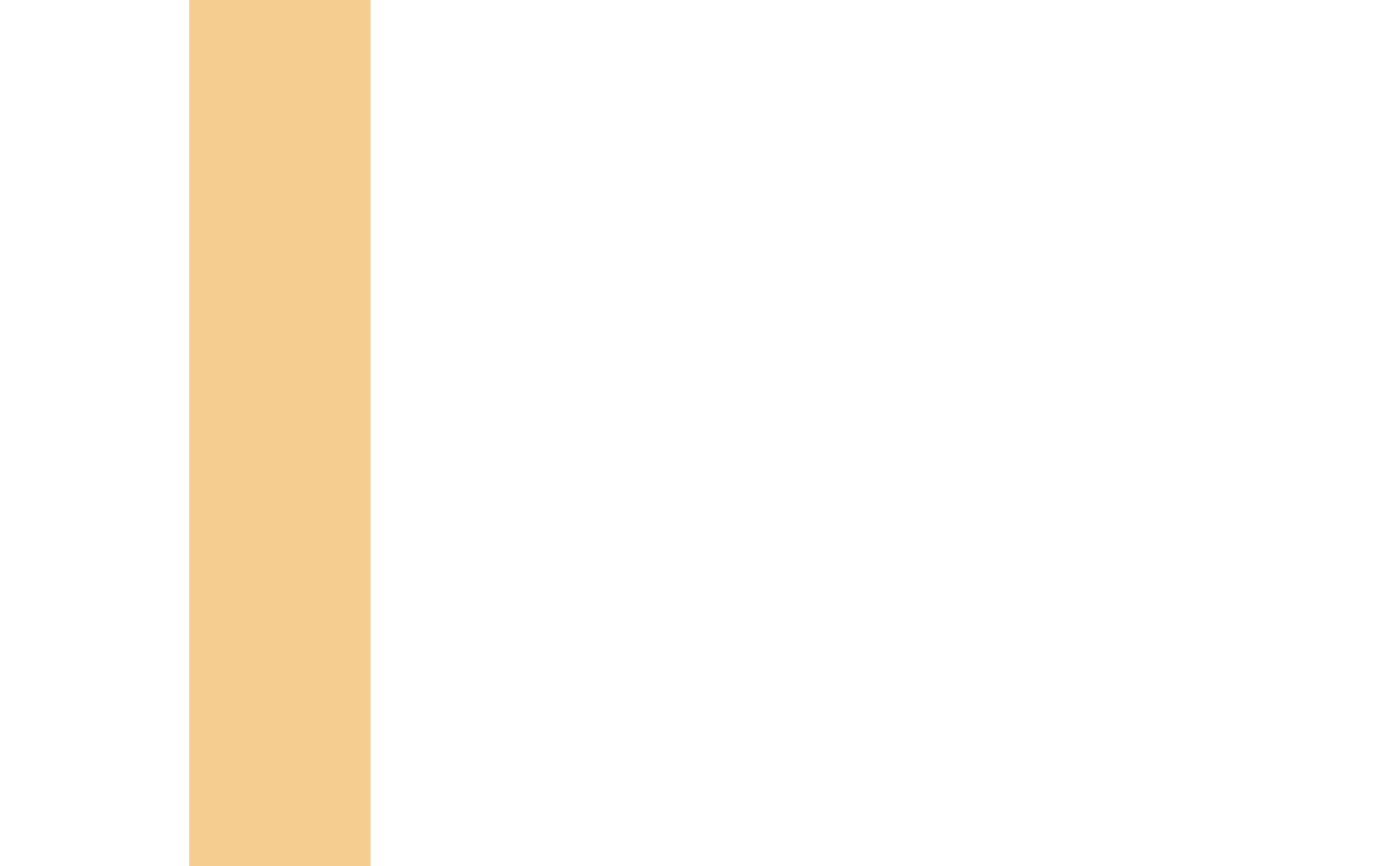 KLĘSKI ŻYWIOŁOWE
	- SUSZE	
 POWODZIE
 TRZĘSIENIA ZIEMI
KATASTROFY
POŻARY
KATASTROFY KOMUNIKACYJNE
KATASTROFY BUDOWLANE
WOJNY
TERRORYZM
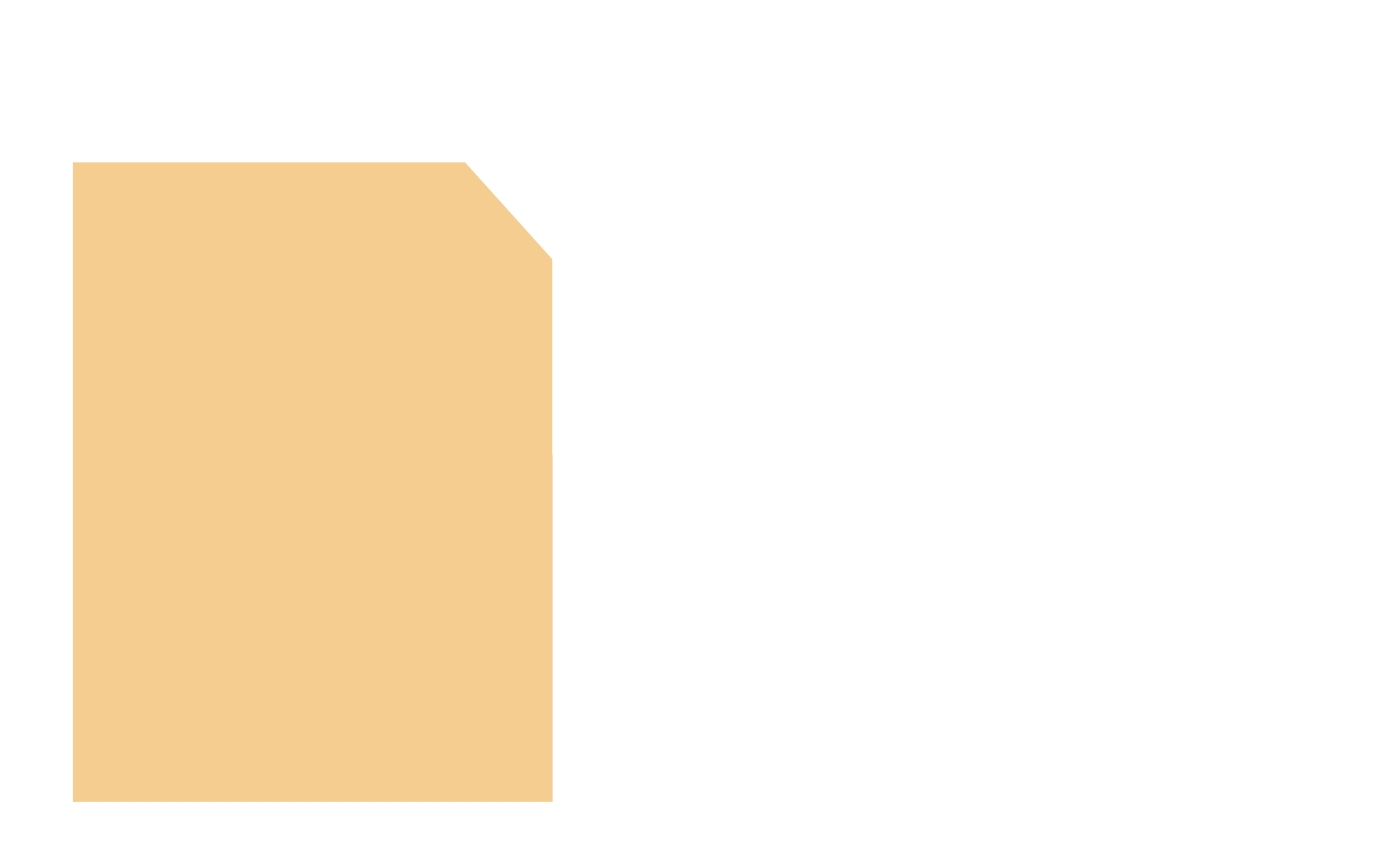 PRZYKŁADY POMOCY HUMANITARNEJ
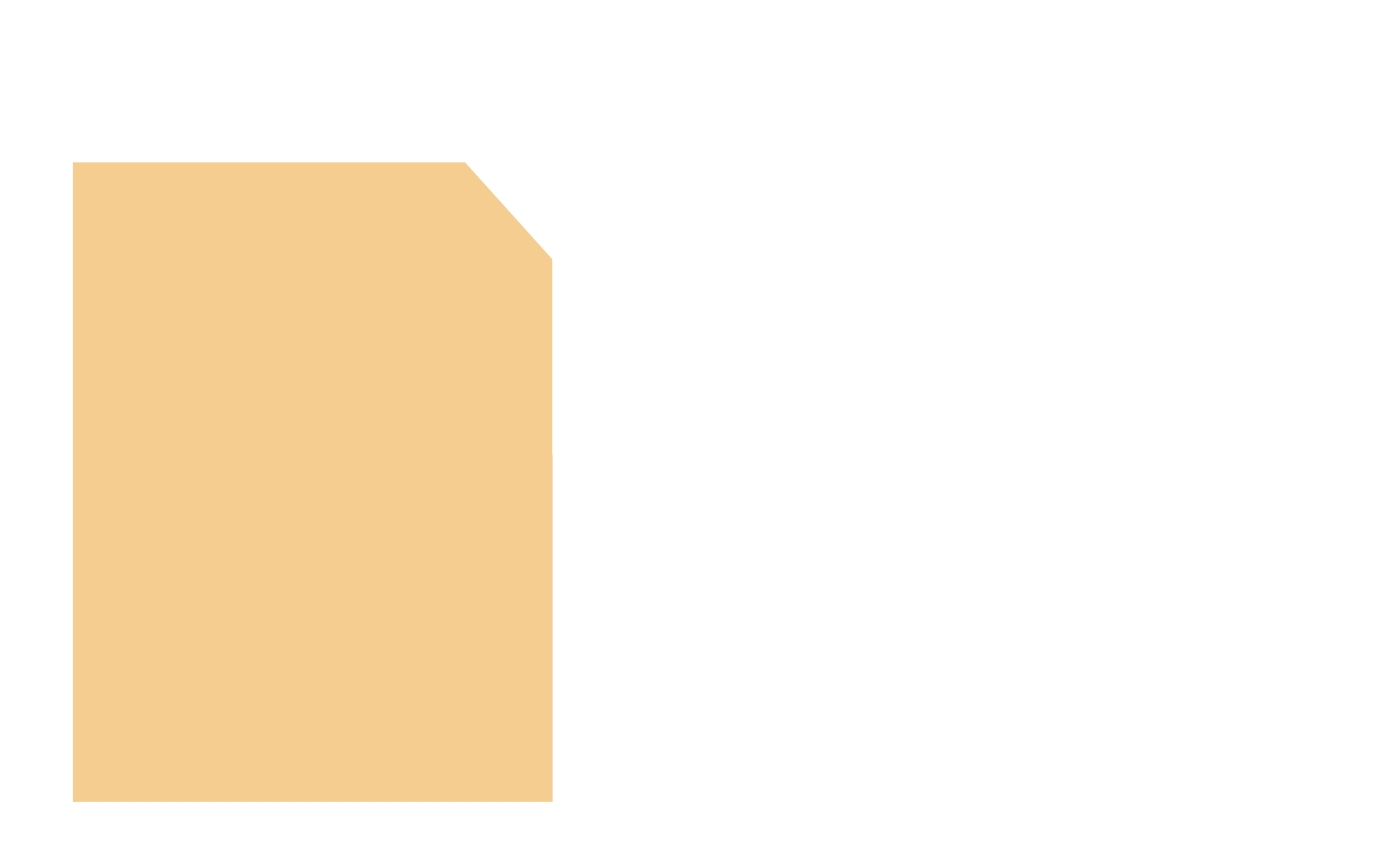 PRZYKŁADY POMOCY HUMANITARNEJ

 dostarczanie żywności, odzieży i leków
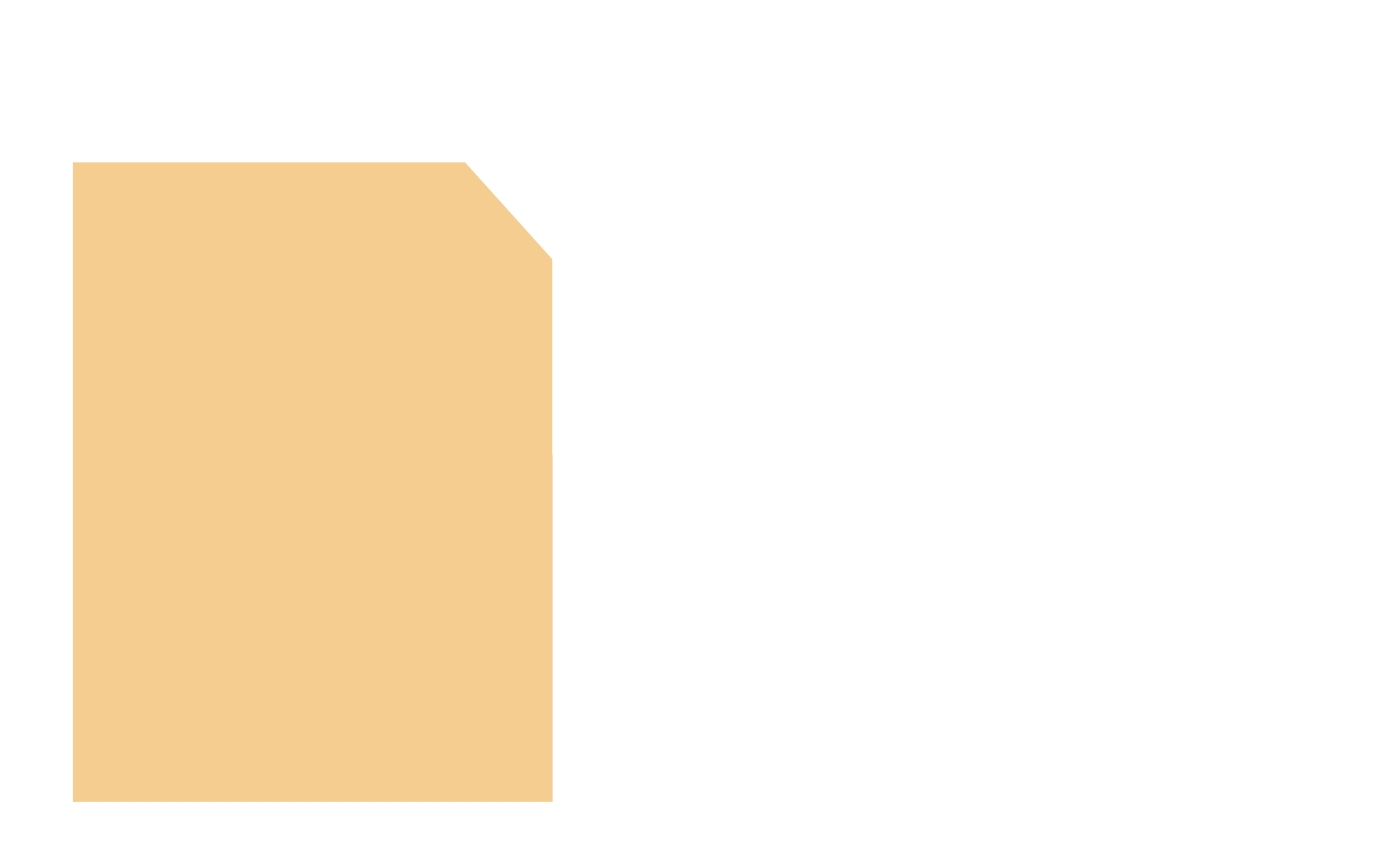 PRZYKŁADY POMOCY HUMANITARNEJ

 dostarczanie żywności, odzieży i leków
 zapewnienie schronienia
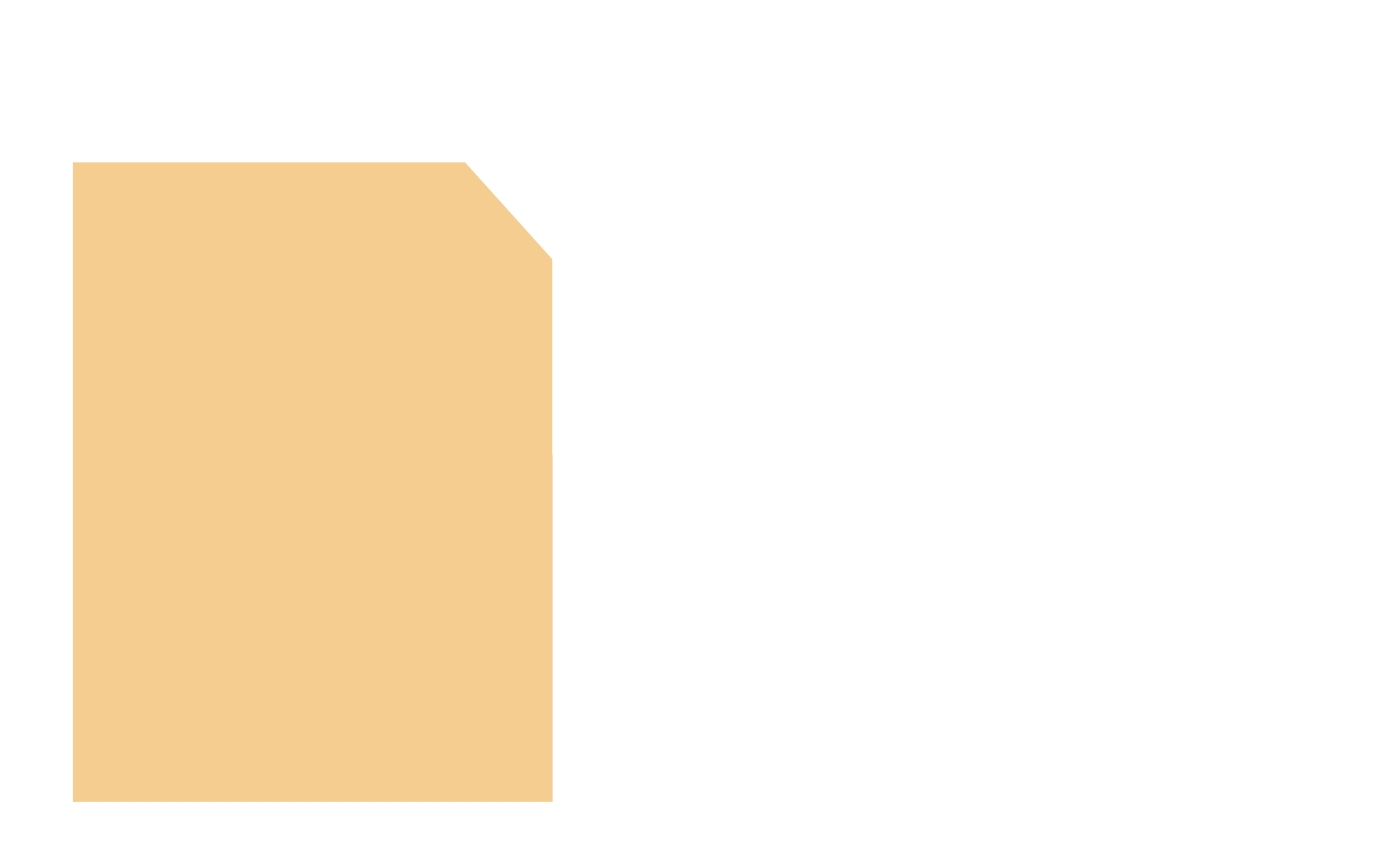 PRZYKŁADY POMOCY HUMANITARNEJ

 dostarczanie żywności, odzieży i leków
 zapewnienie schronienia
 opieka medyczna
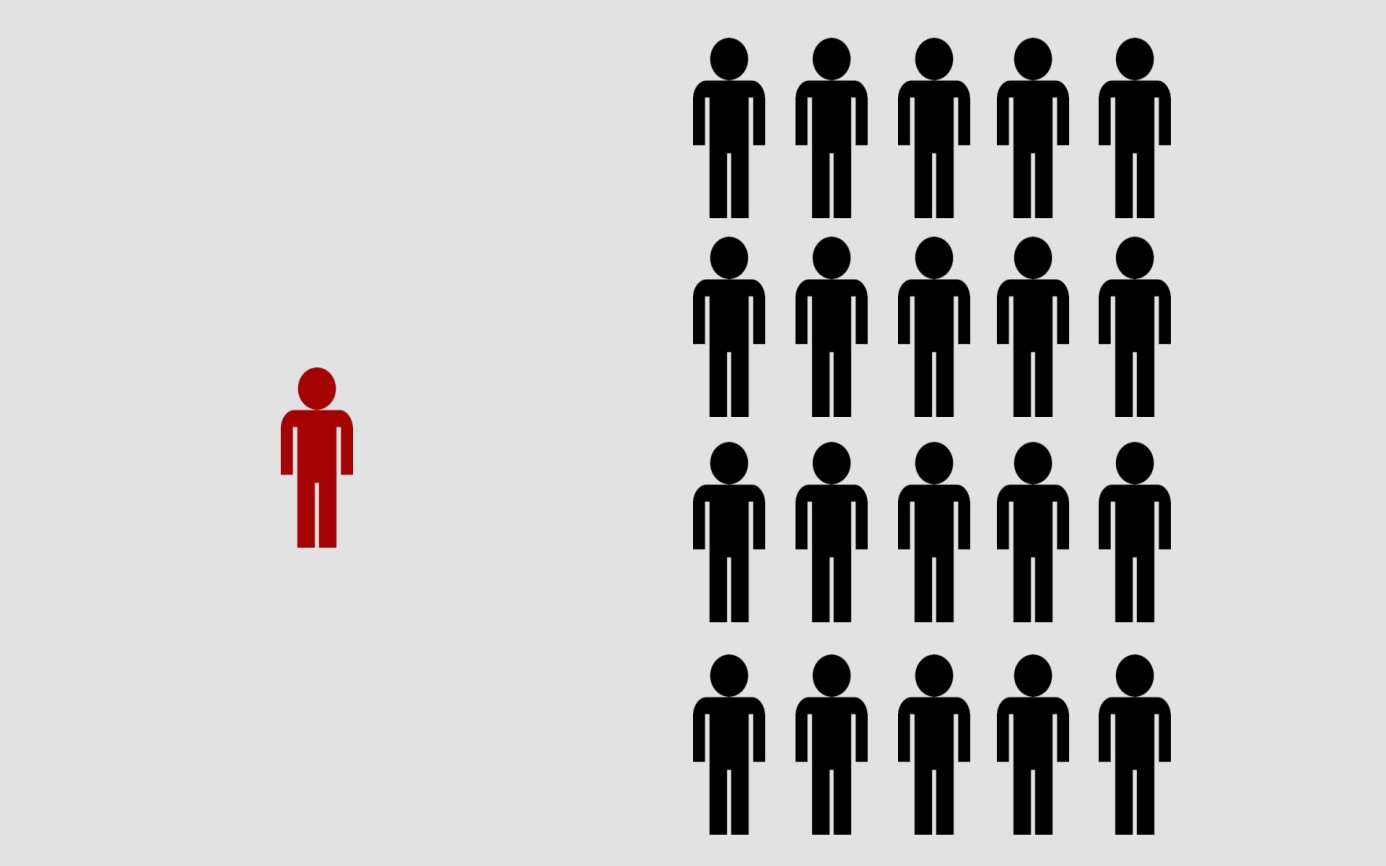 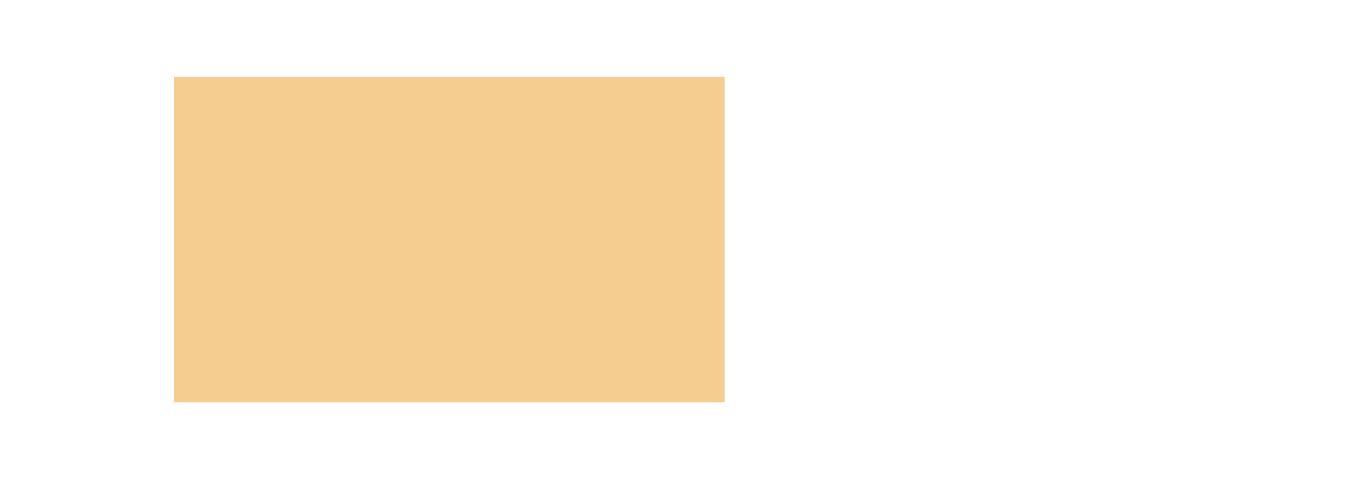 Szacuje się, że na całym świecie 1 na 20 osób potrzebuje pomocy humanitarnej.
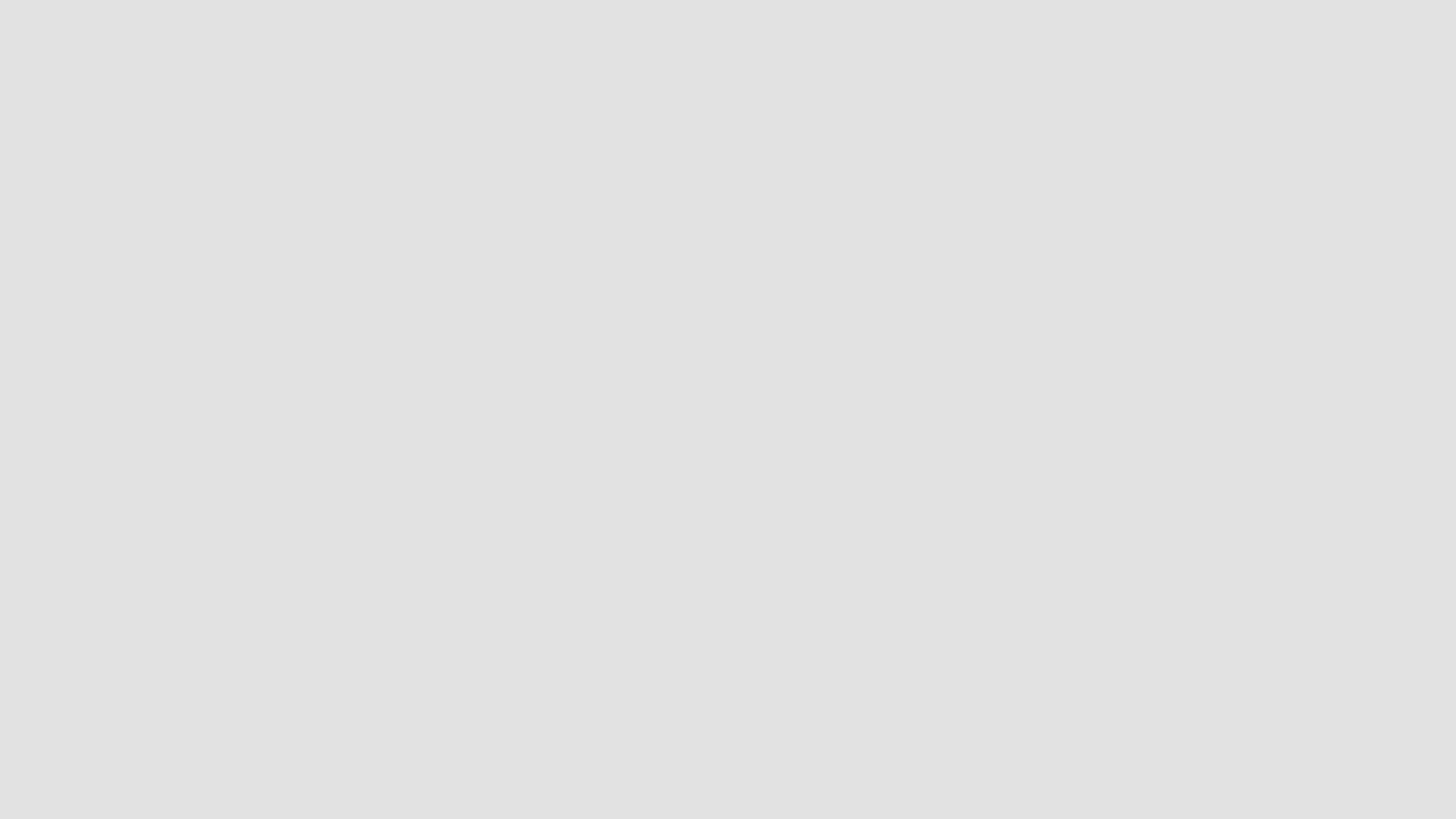 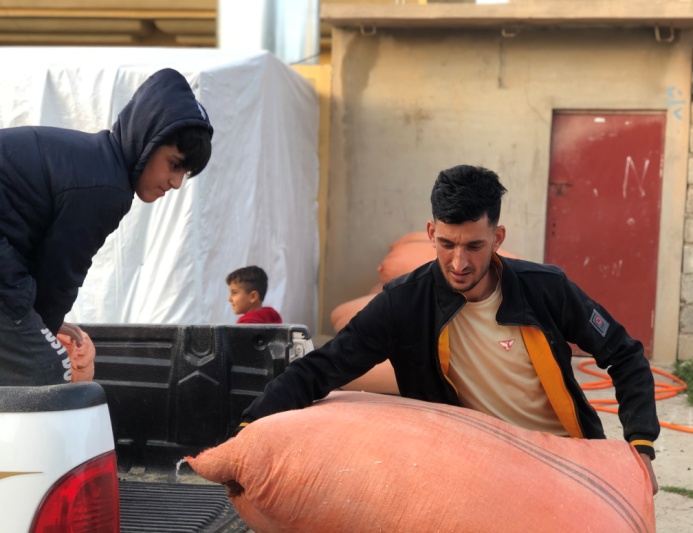 ETAPY KRYZYSU:

 Pierwsze dni
 Pierwsze miesiące
 Pierwsze  lata
ZAPLANUJ POMOC HUMANITARNĄ OFIAROM TRZĘSIENIA ZIEMI

ZAŁOŻENIA:
 trzęsienie ziemi miało miejsce na północy Grecji
 trwało 2 dni i ustało
 lokalne służby (straż pożarna, wojsko, pogotowie, policja) działają sprawnie i nie potrzebują wsparcia
 potrzebna jest pomoc dla ludzi, którzy stracili dach nad głową 
 jesteś niewielką organizacją i nie dysponujesz dużymi środkami finansowymi. Musisz mądrze zaplanować pomoc.
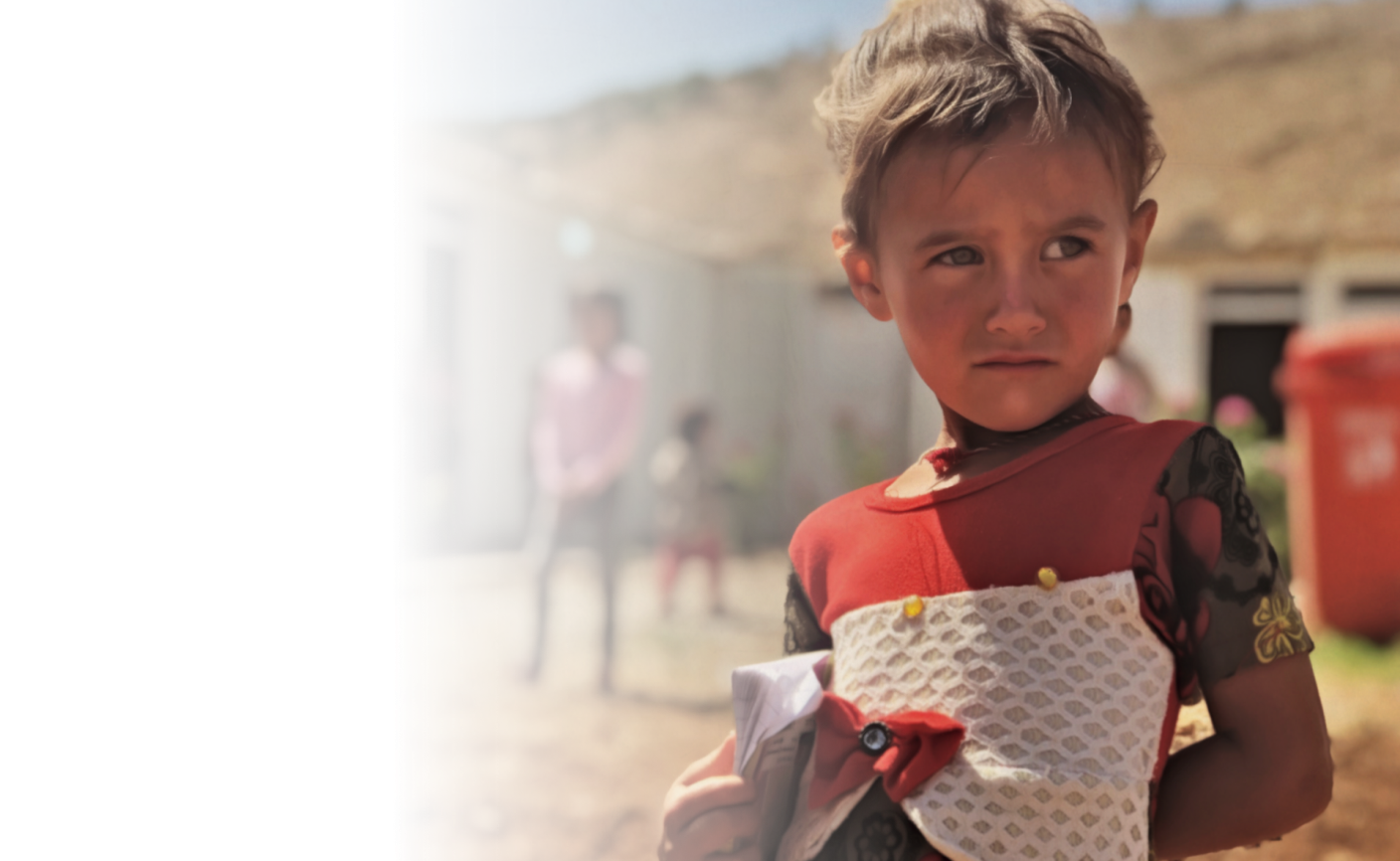 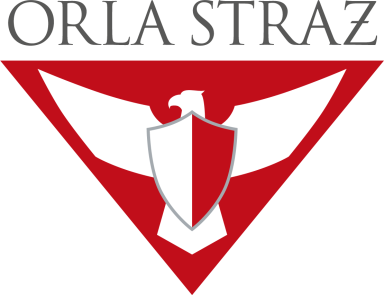 FUNDACJA ORLA STRAŻ 
GDZIE I KOMU POMAGAMY
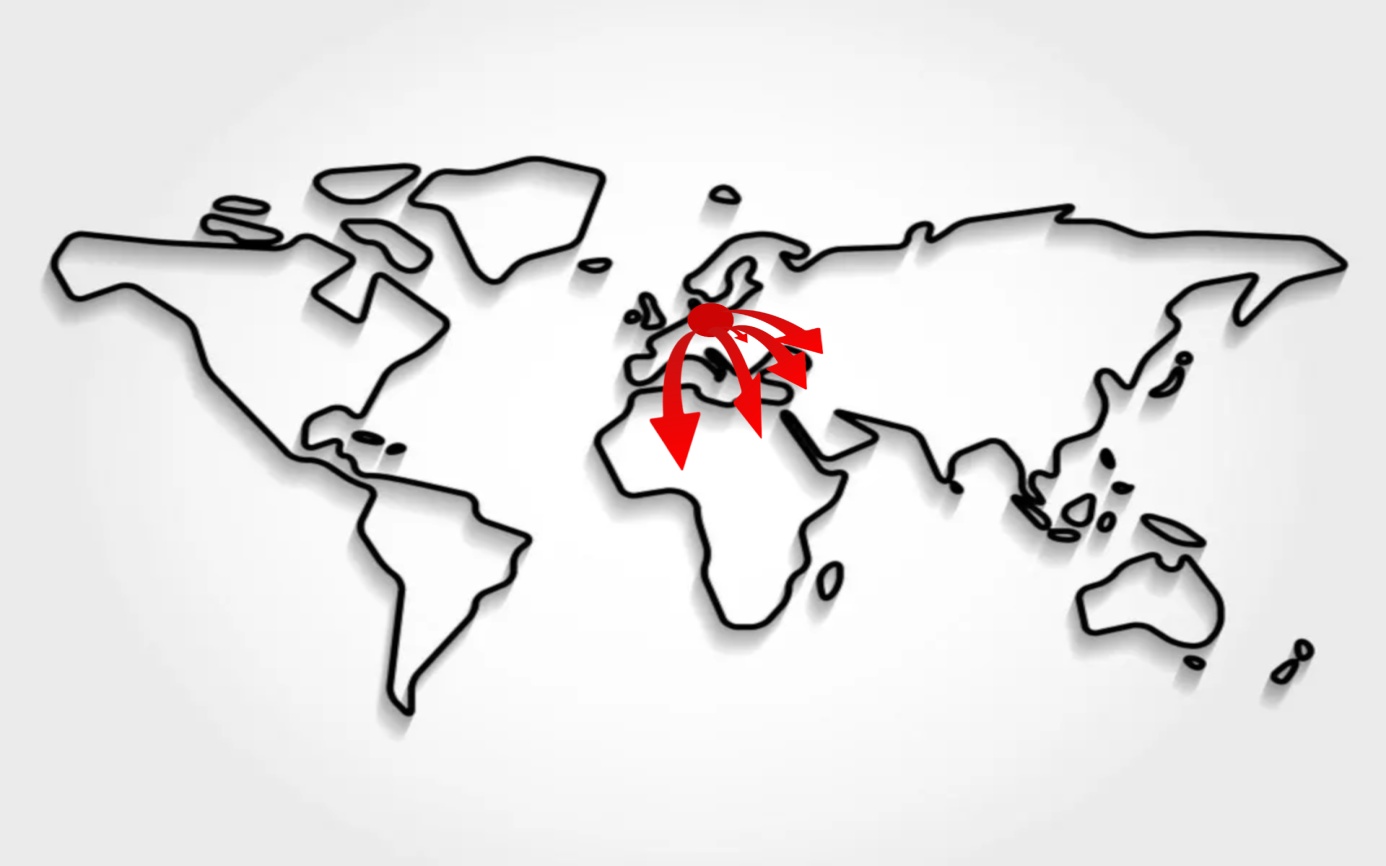 UKRAINA
ARMENIA
IRAK
EGIPT
NIGERIA
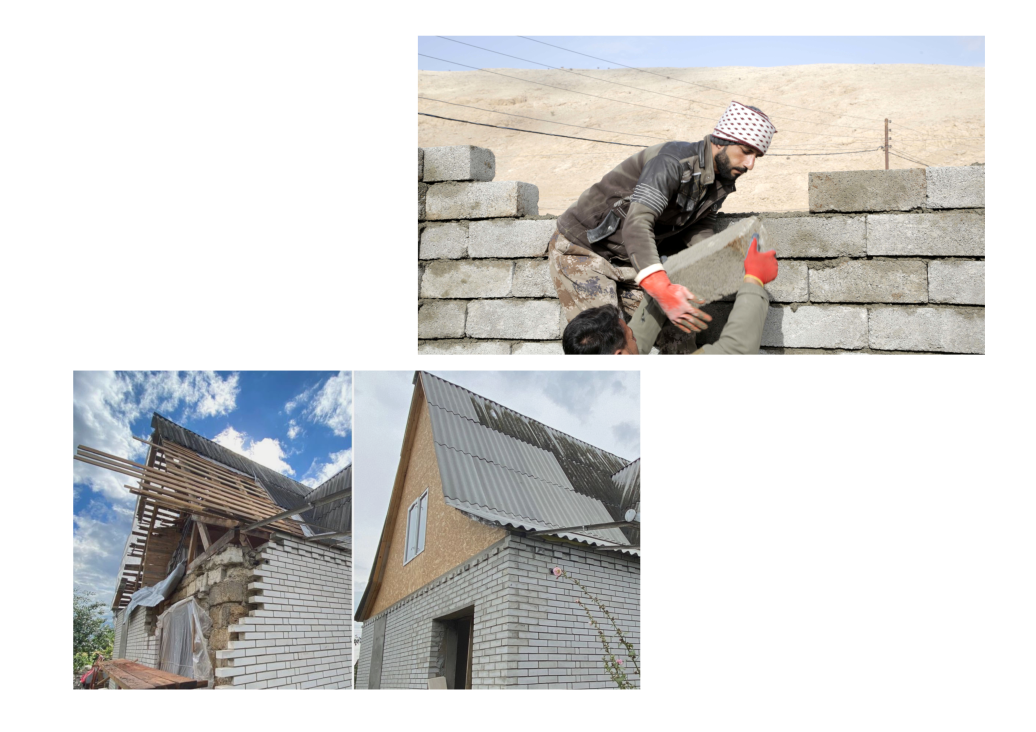 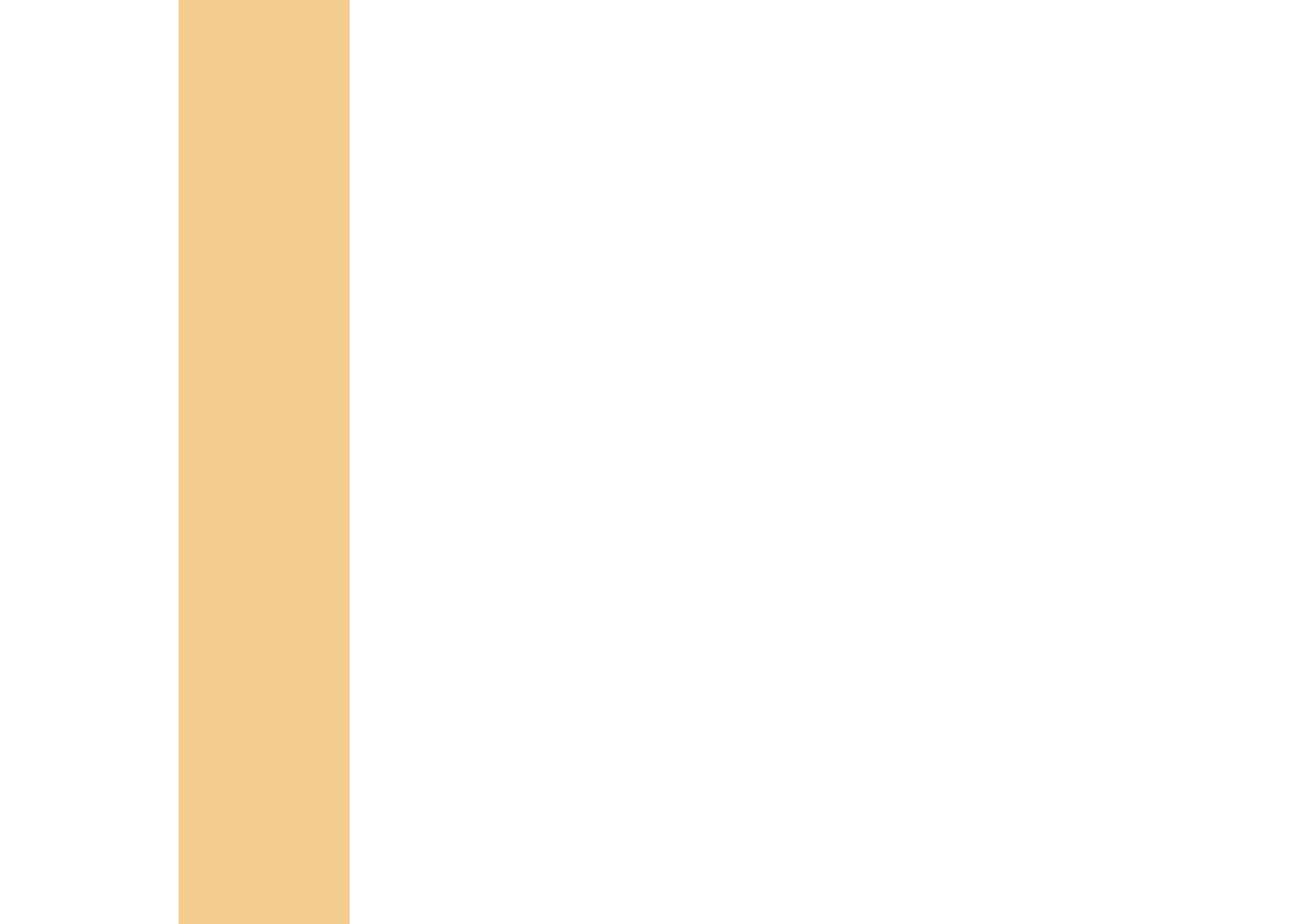 ODBUDOWUJEMY I REMONTUJEMY DOMY
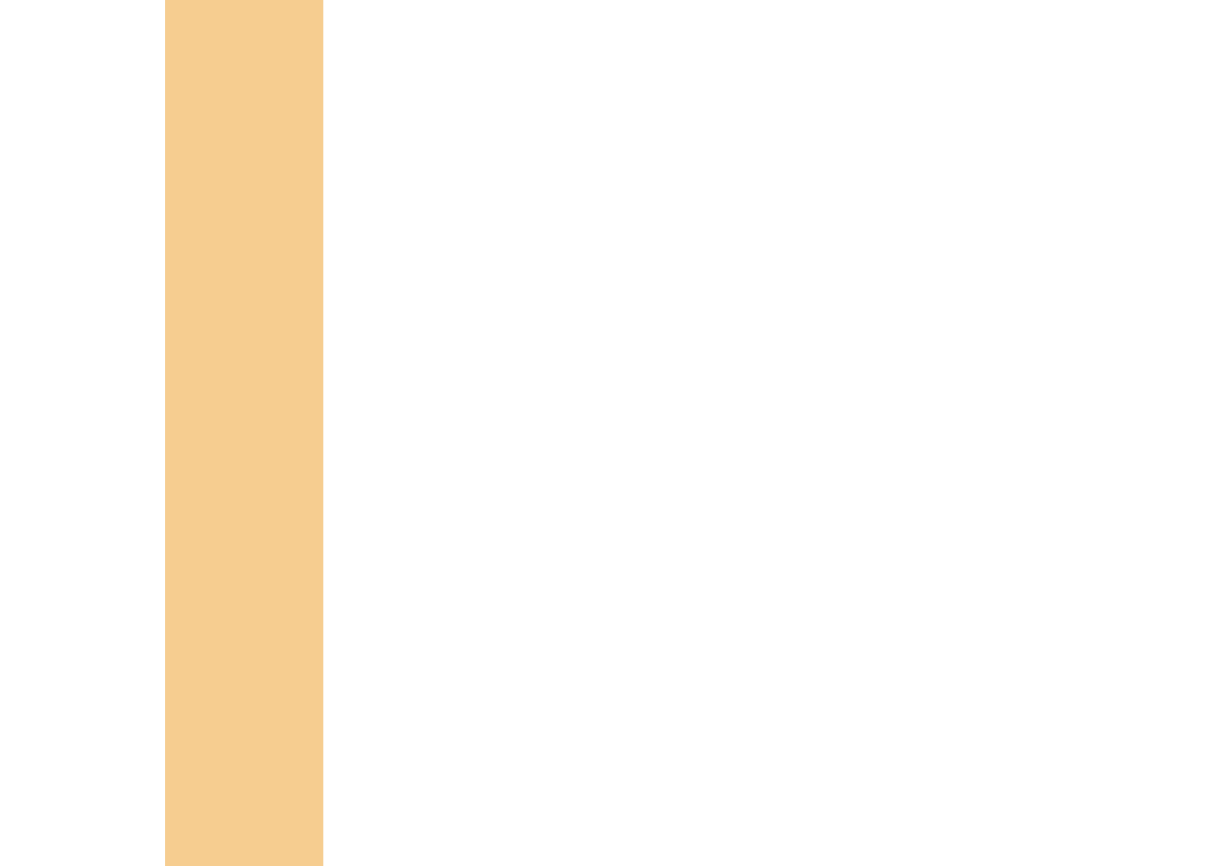 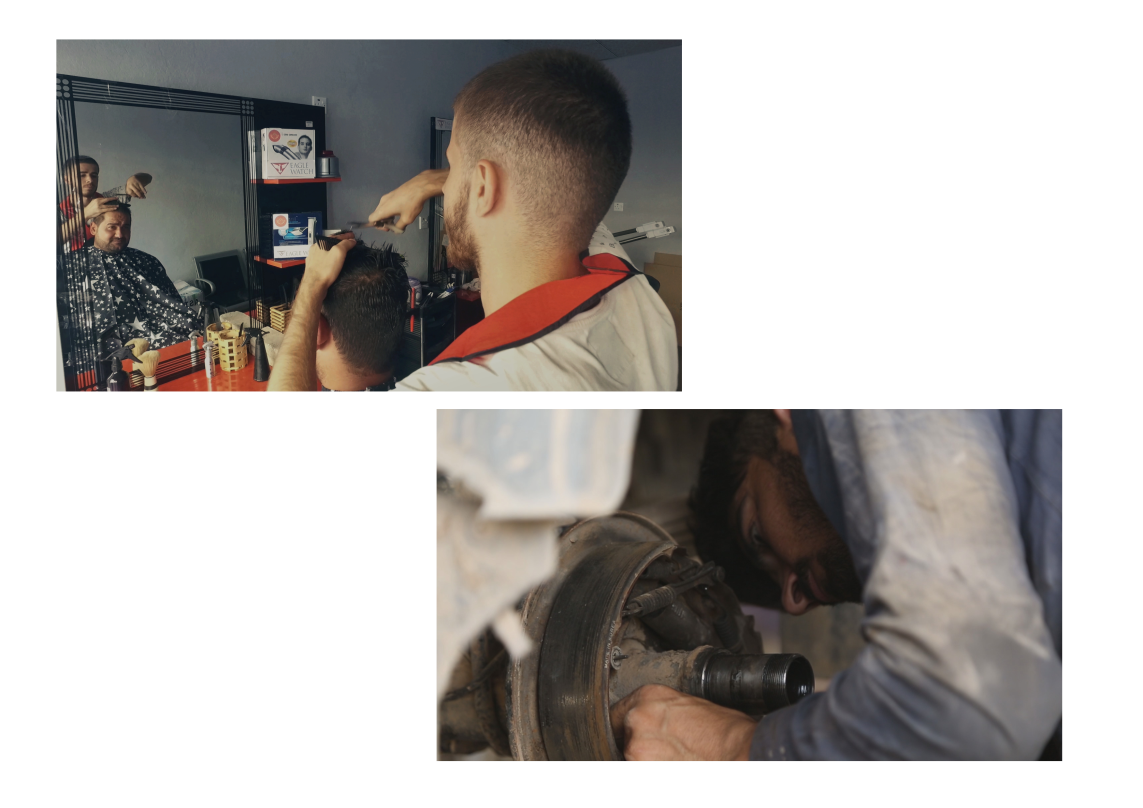 OTWIERAMY SKLEPY, ZAKŁADY I WARSZTATY
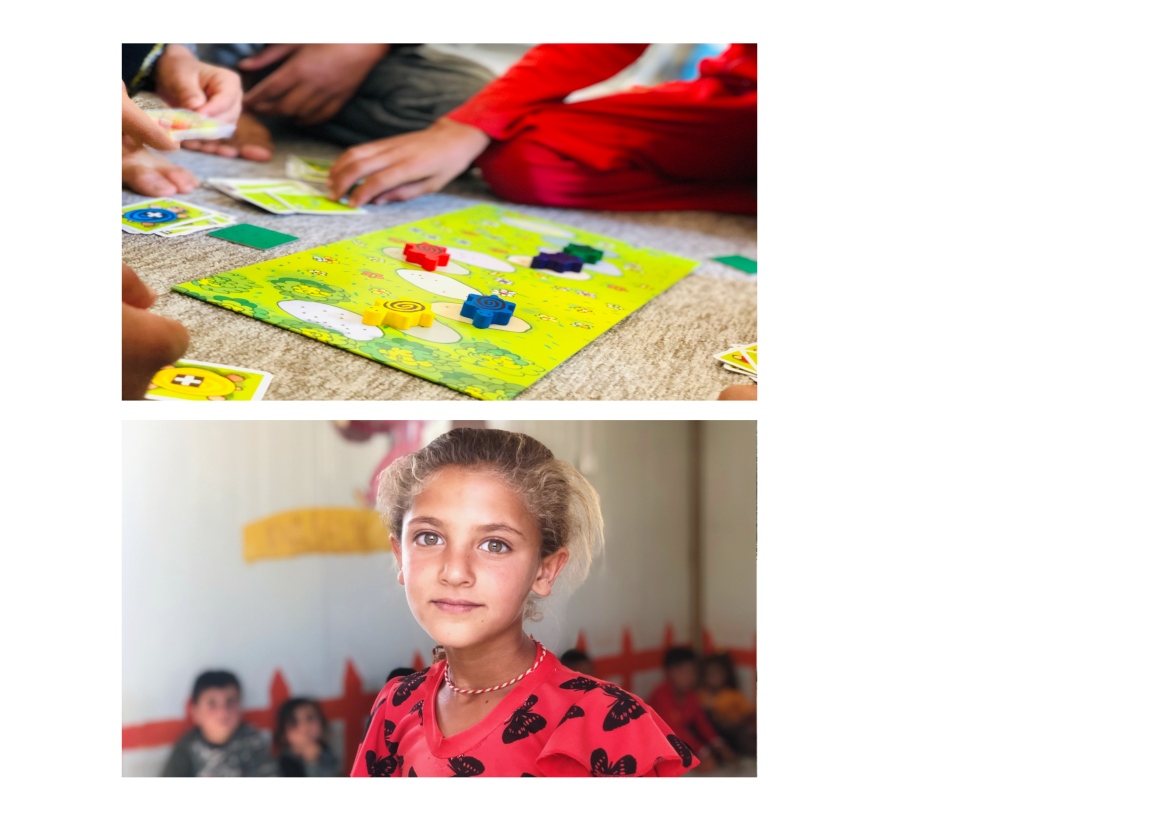 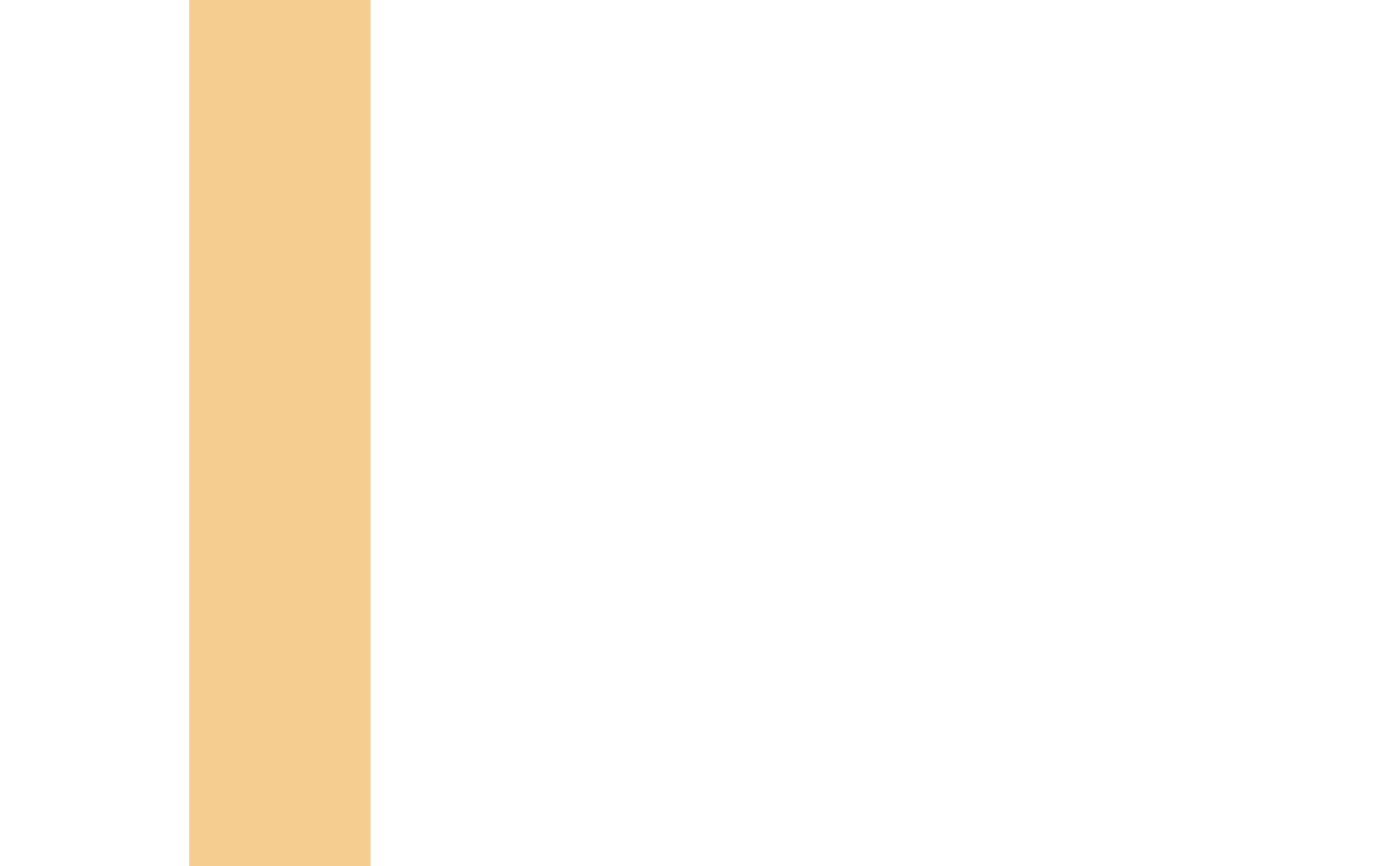 WSPIERAMY EDUKACJĘ
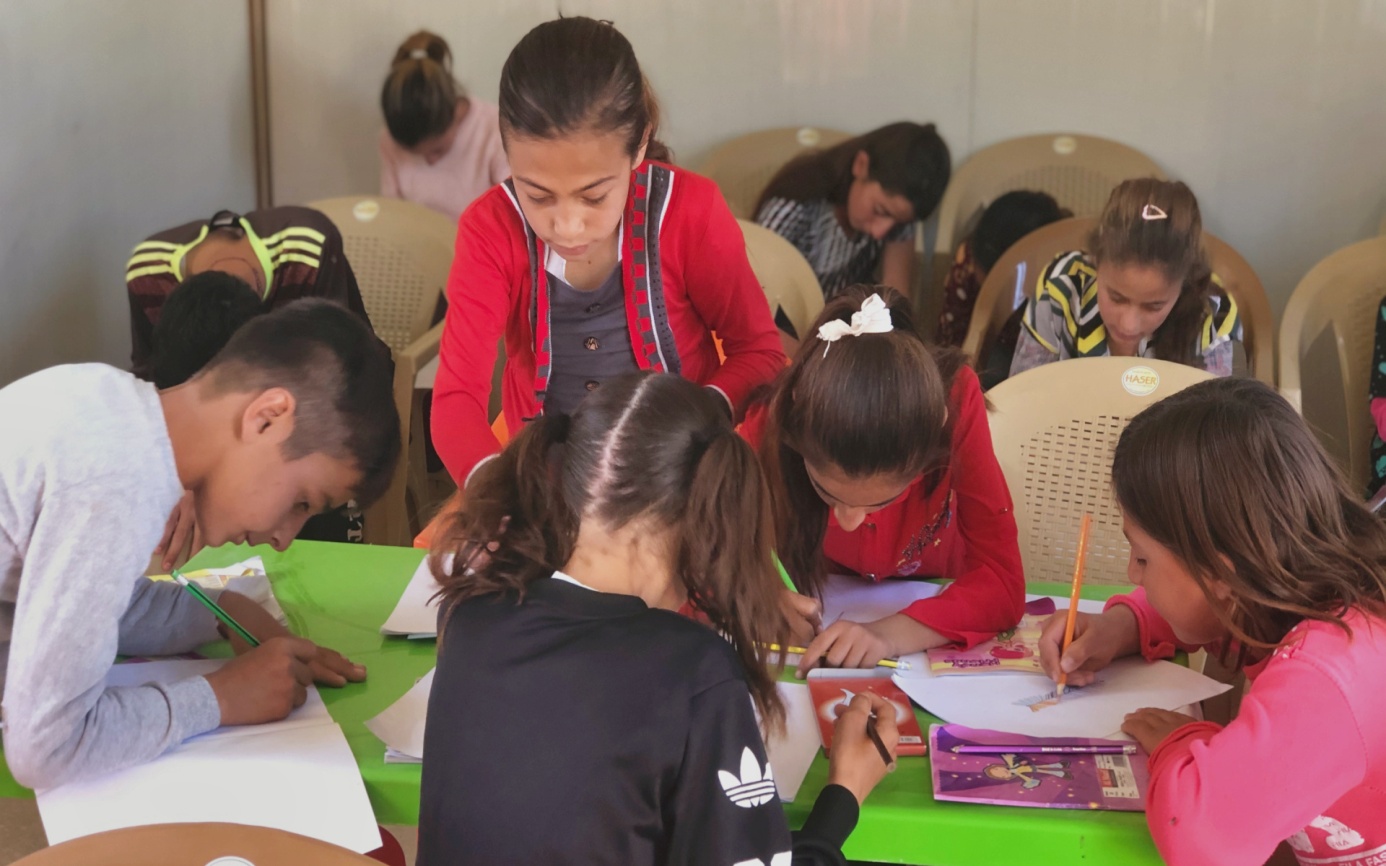 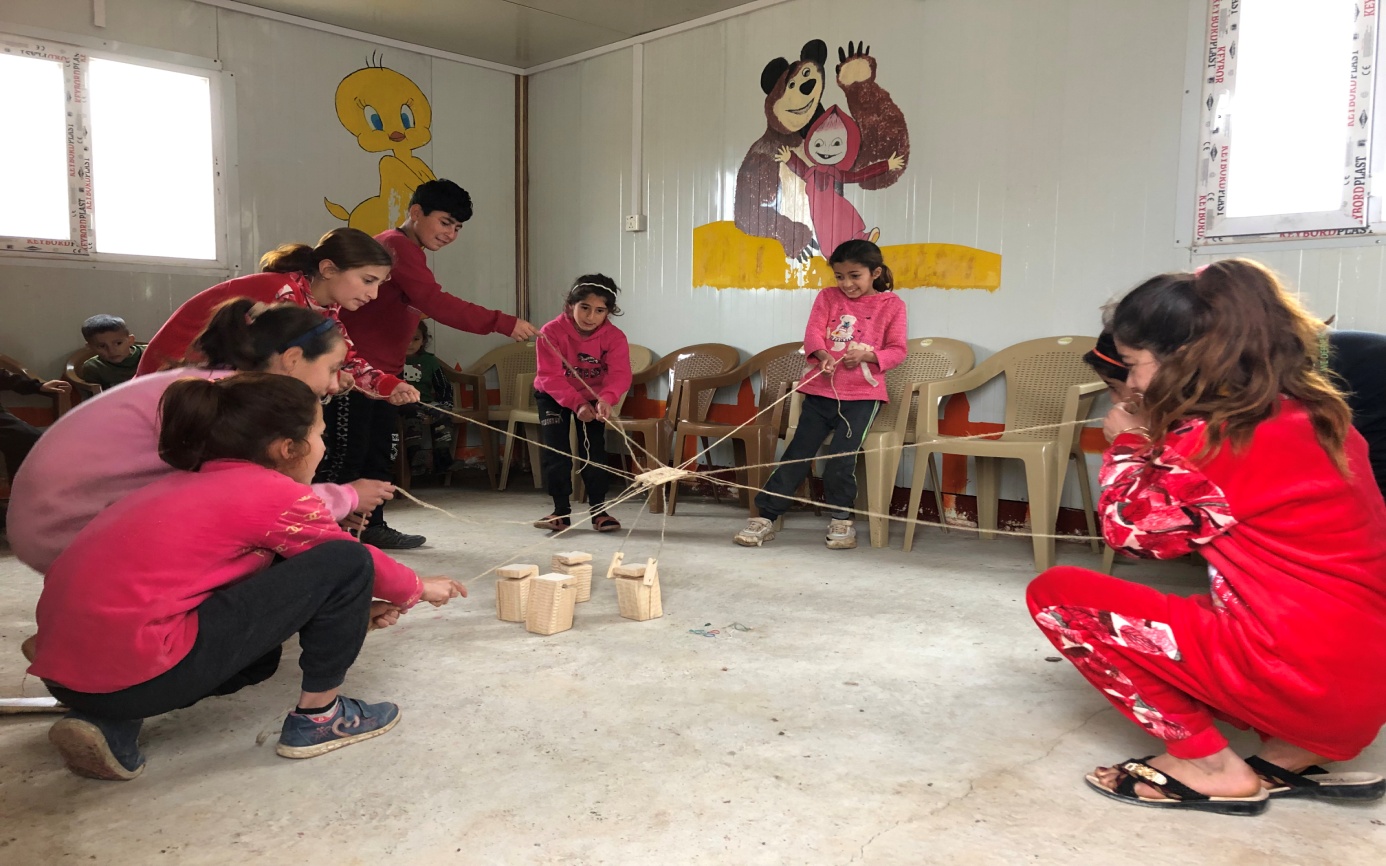